Đạo đức
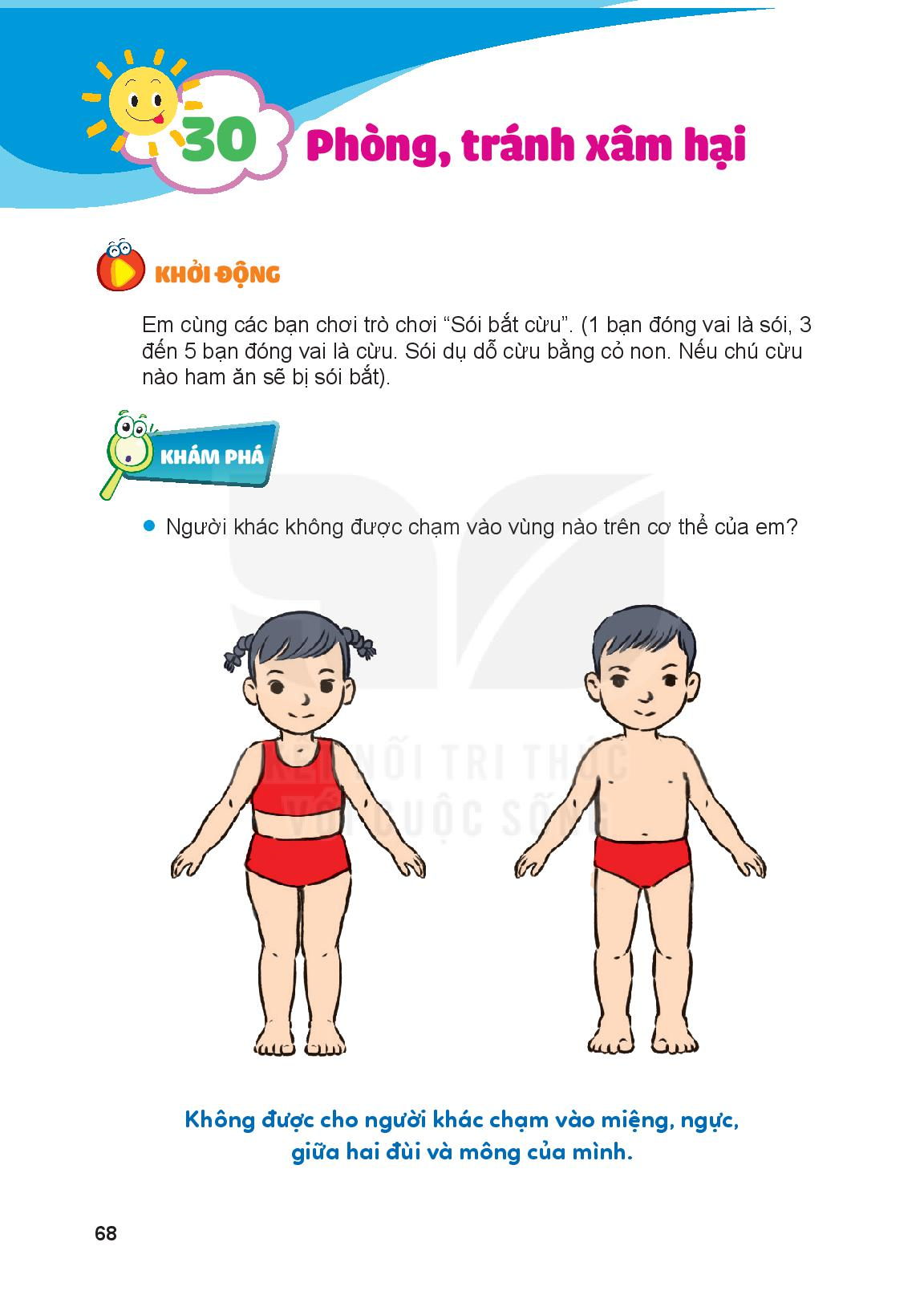 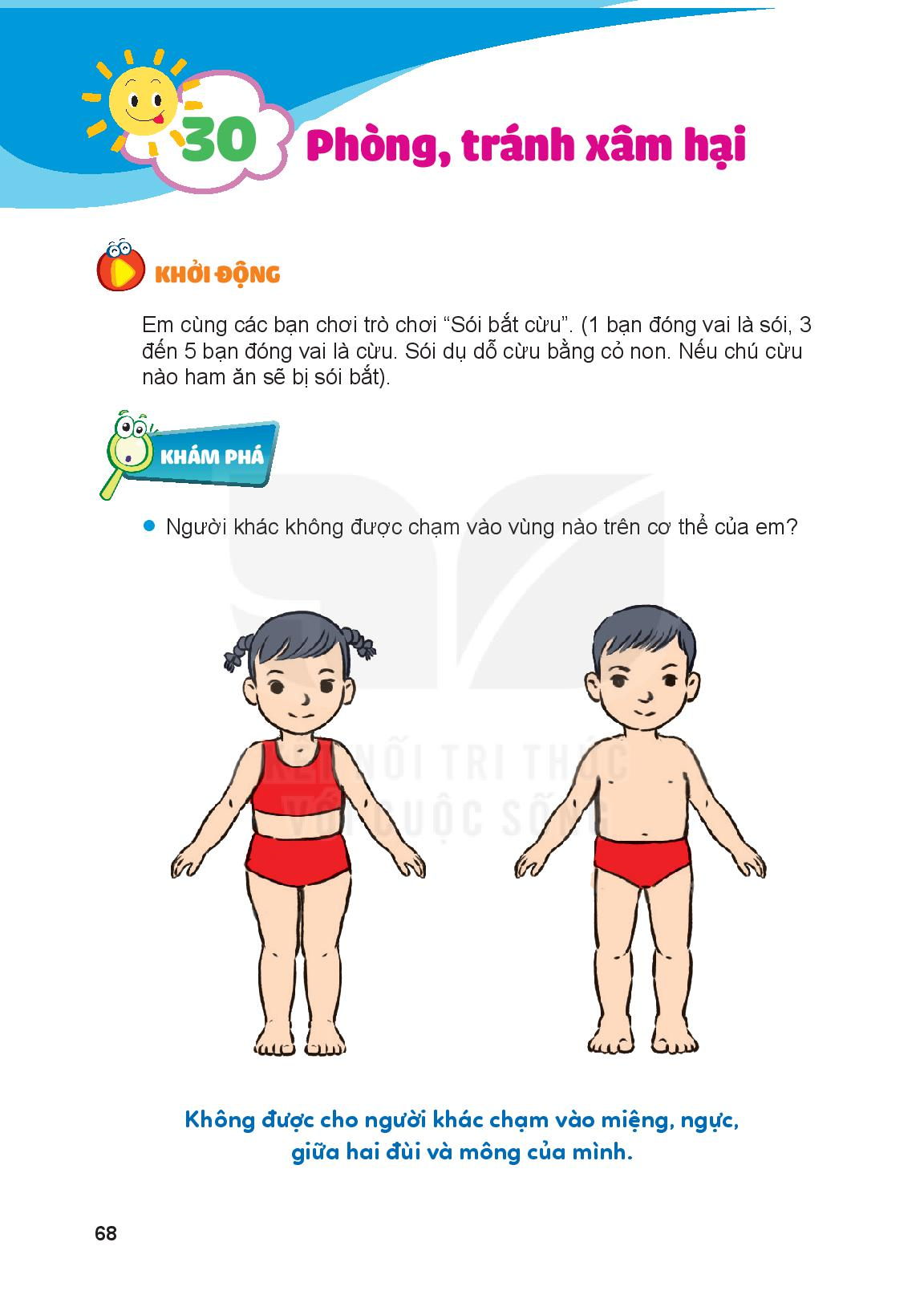 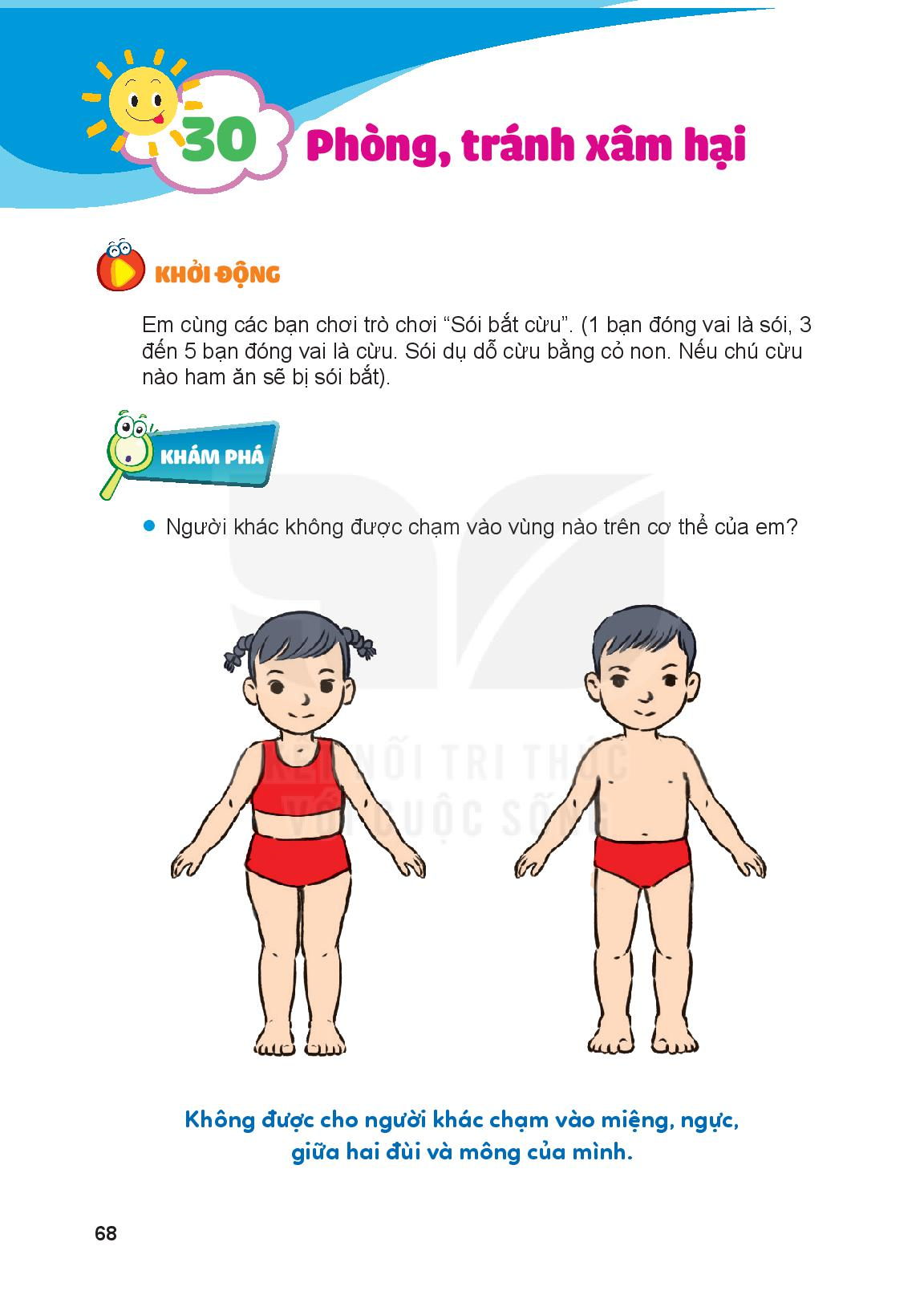 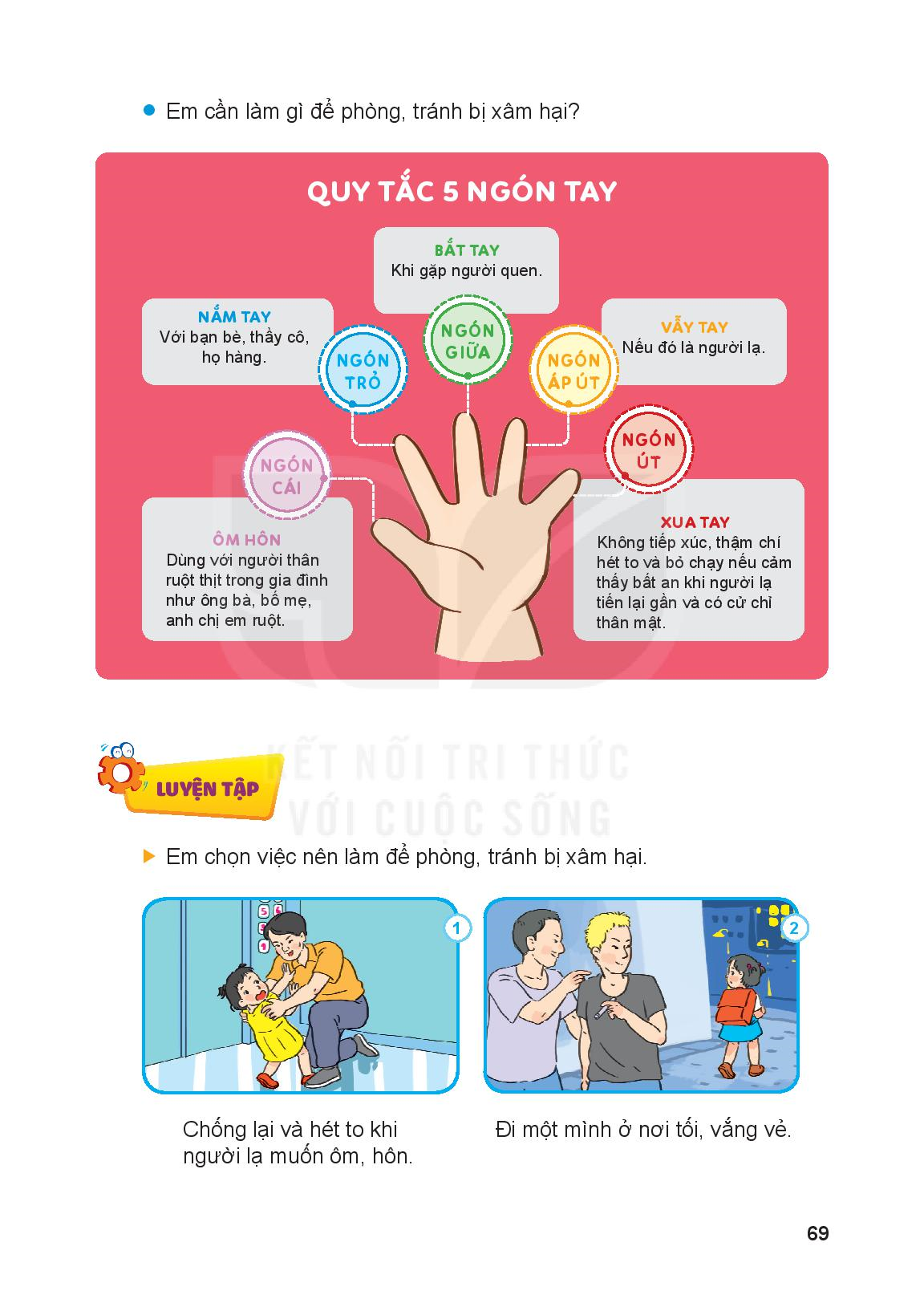 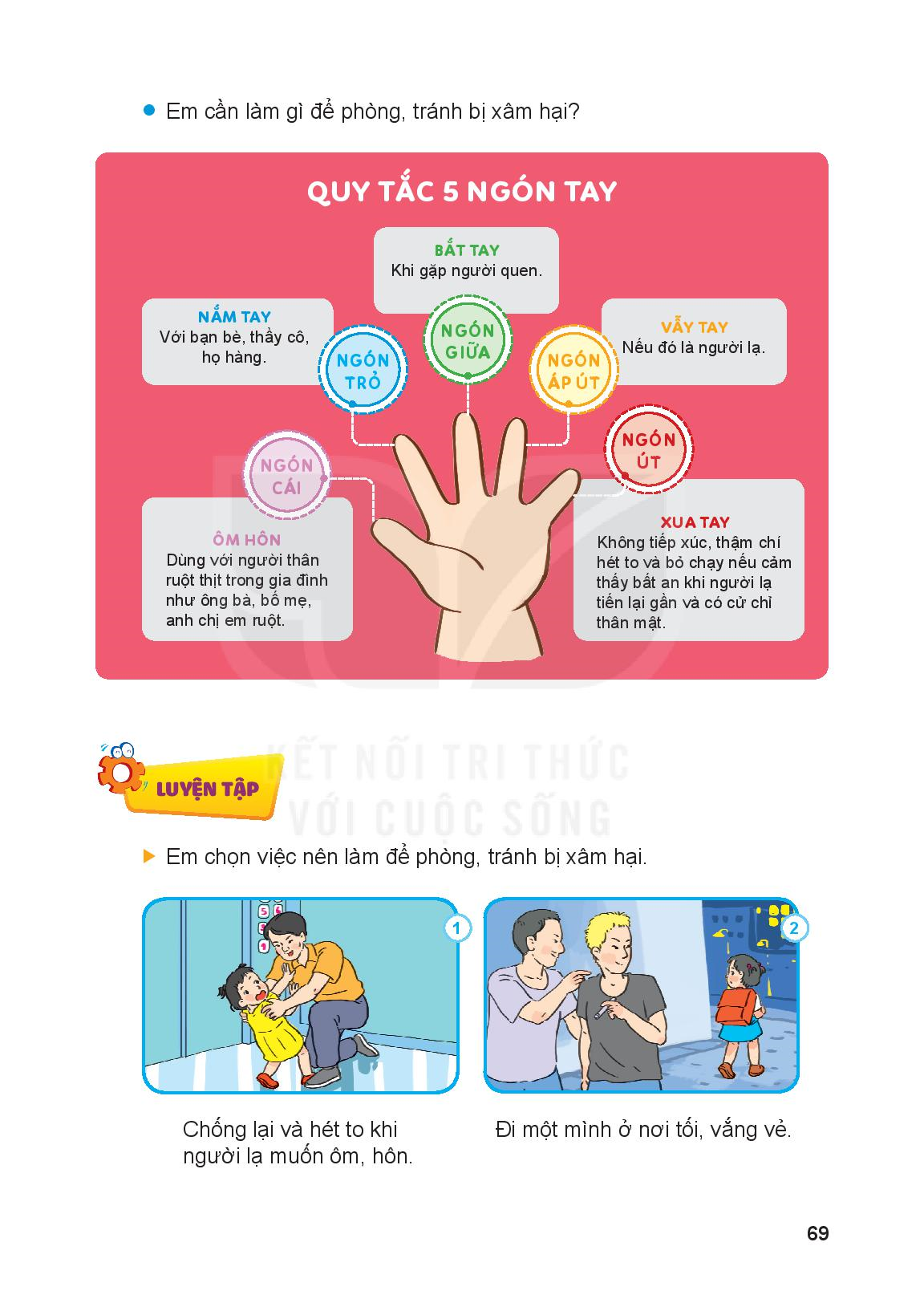 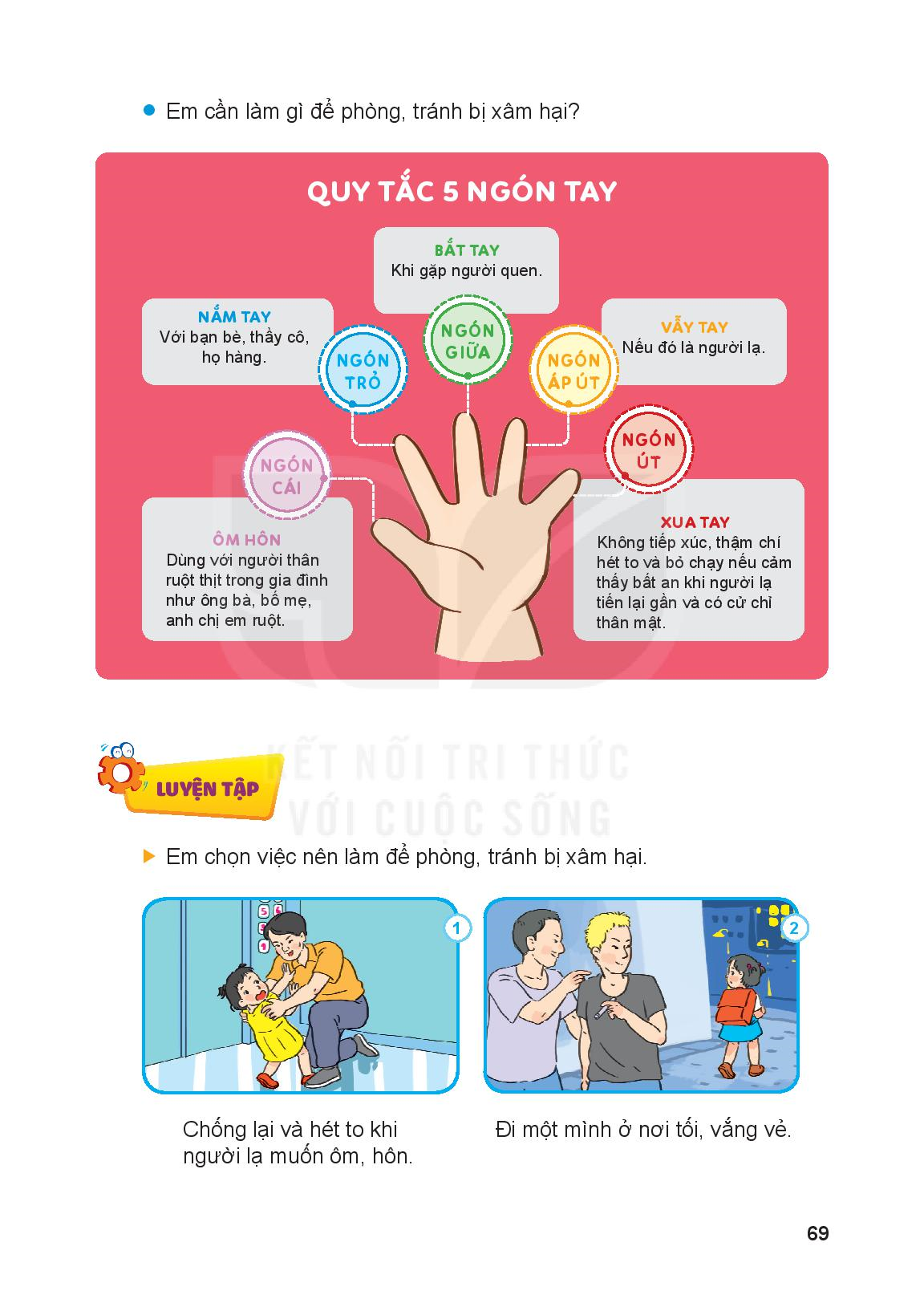 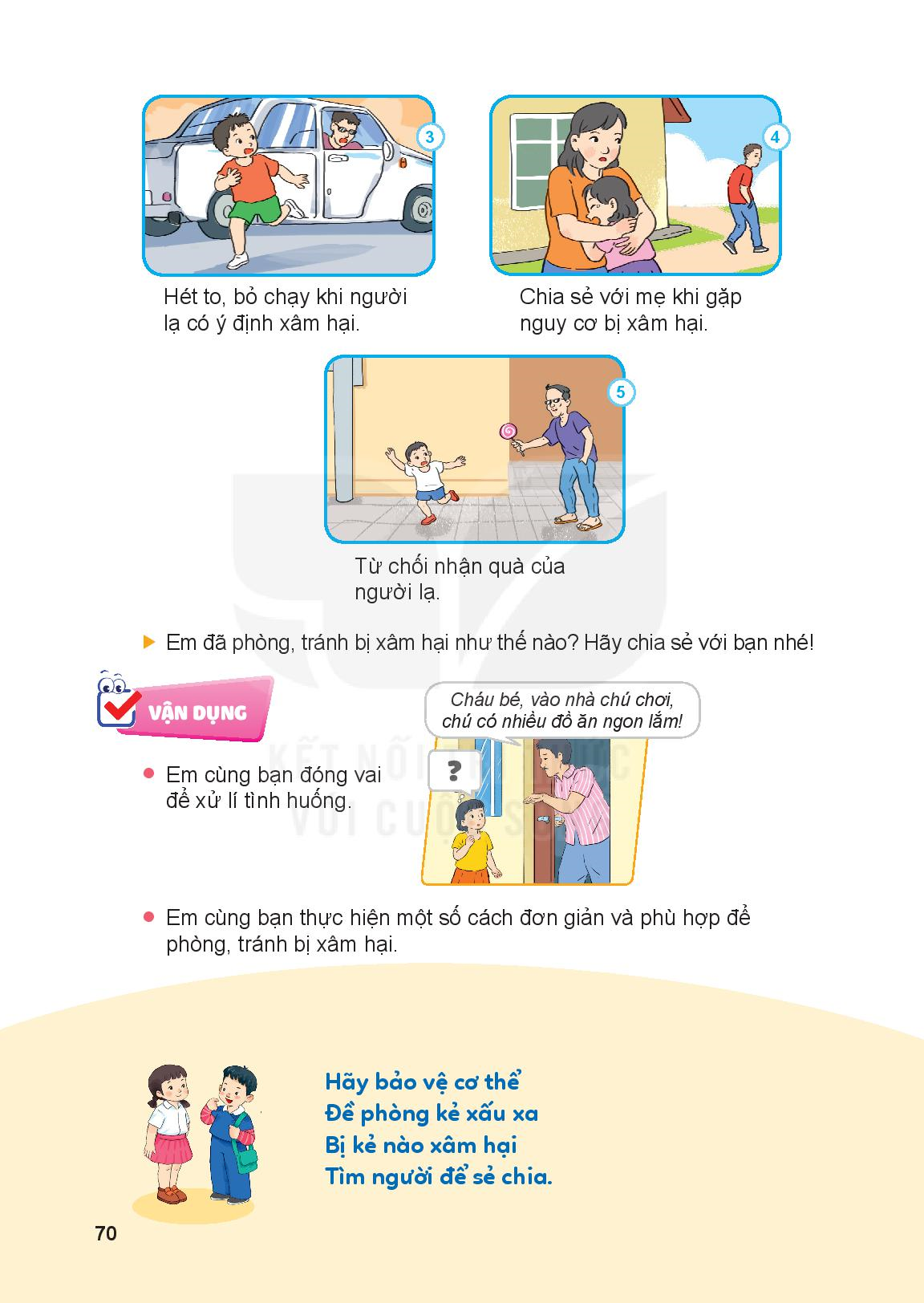 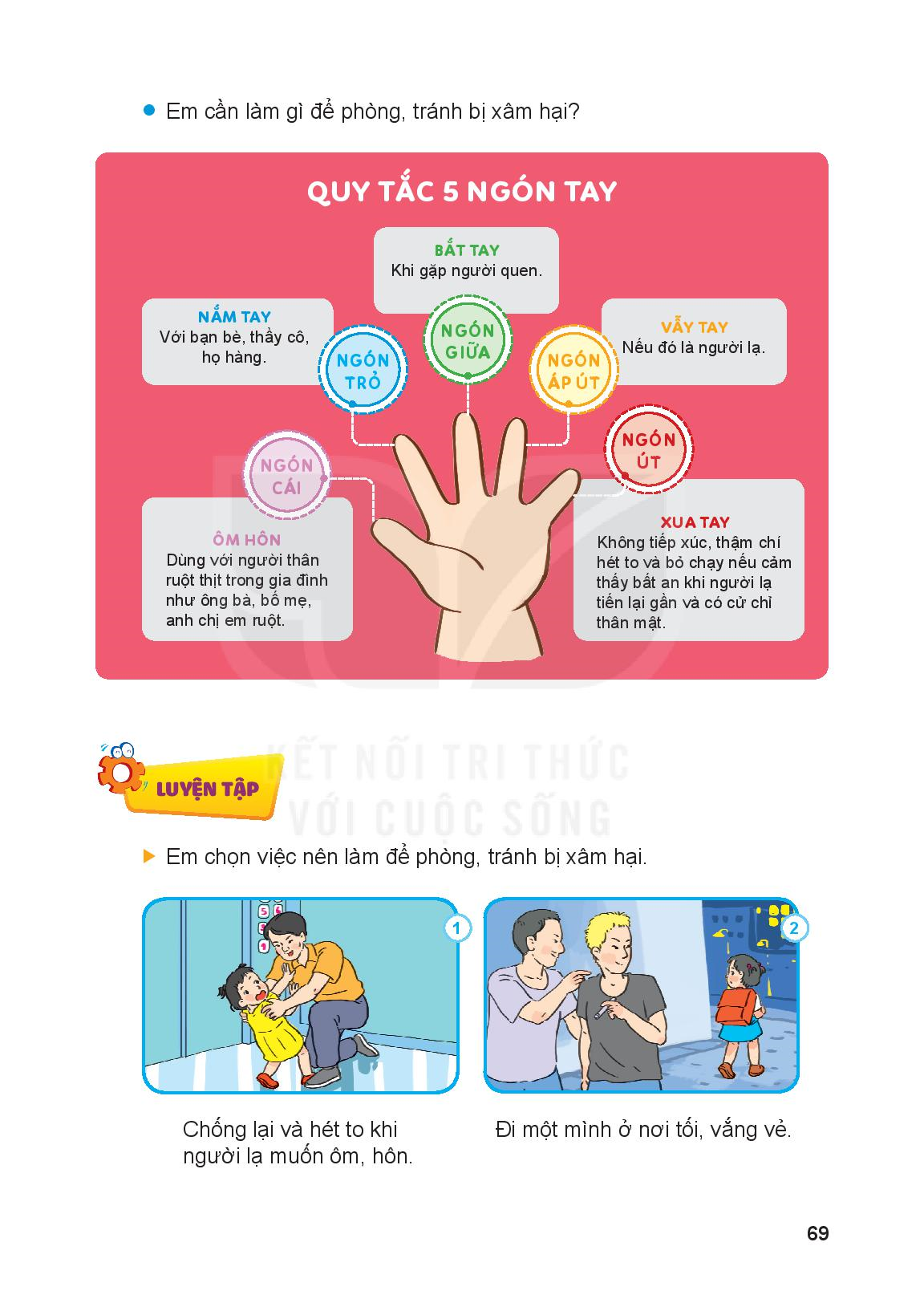 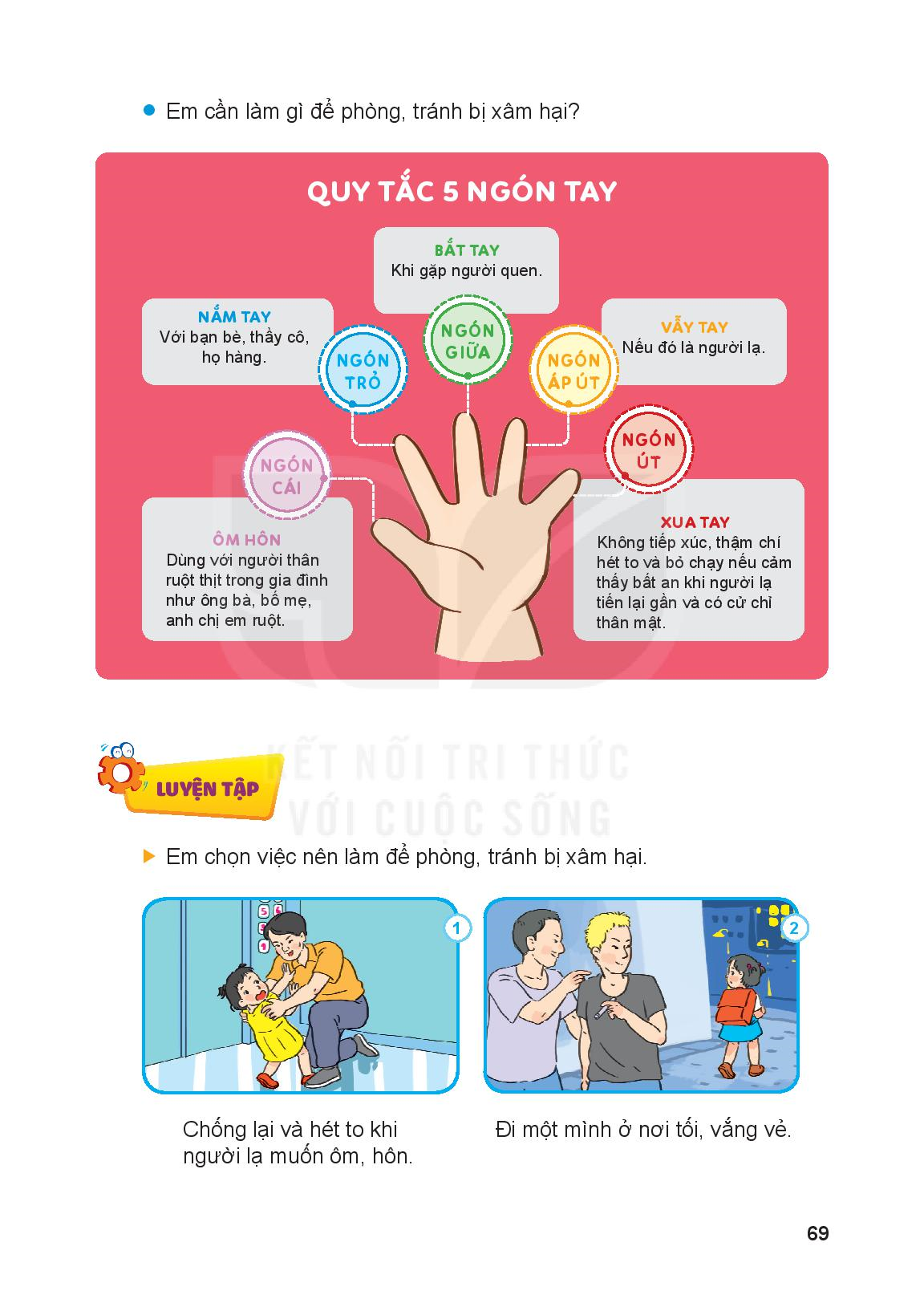 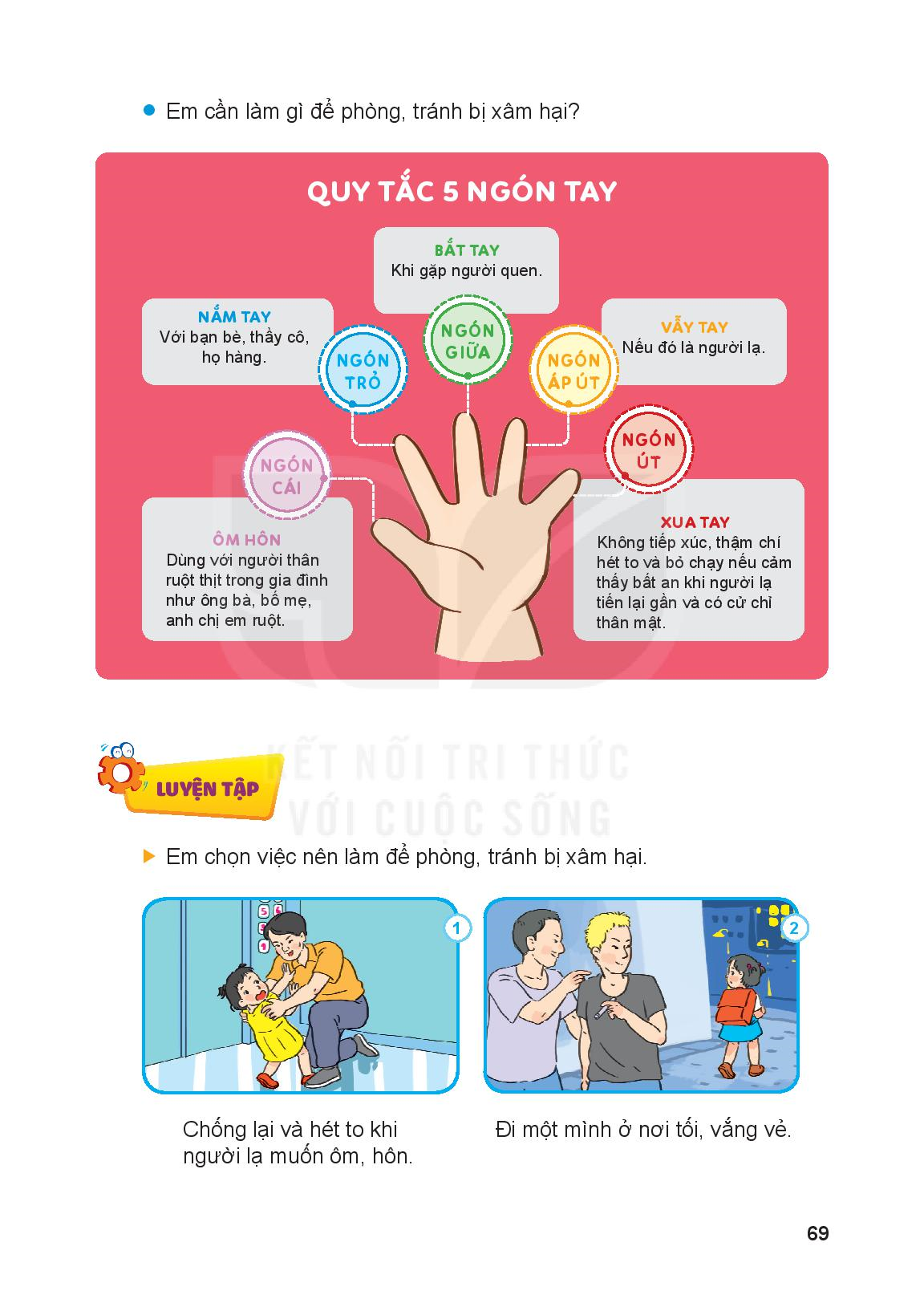 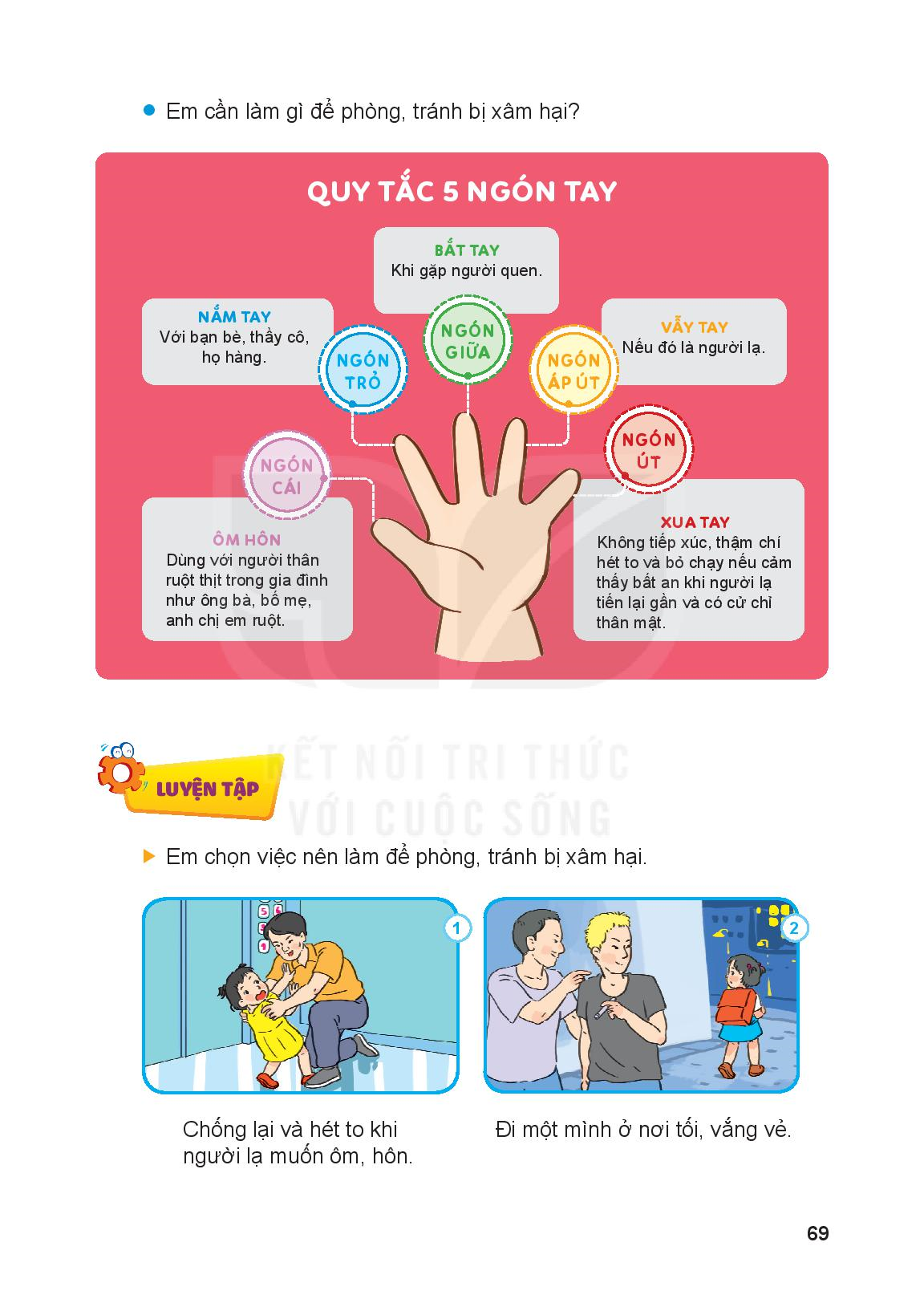 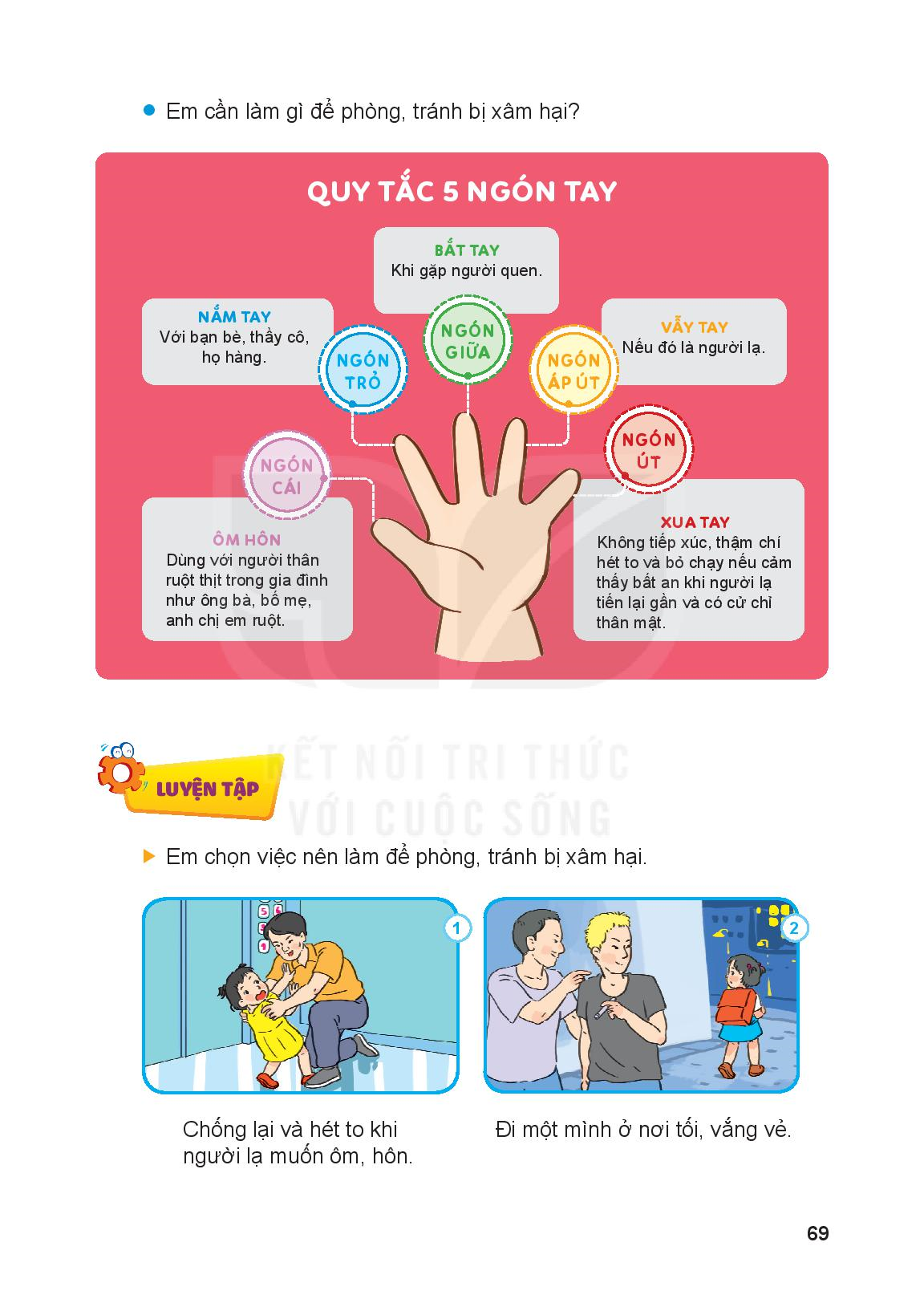 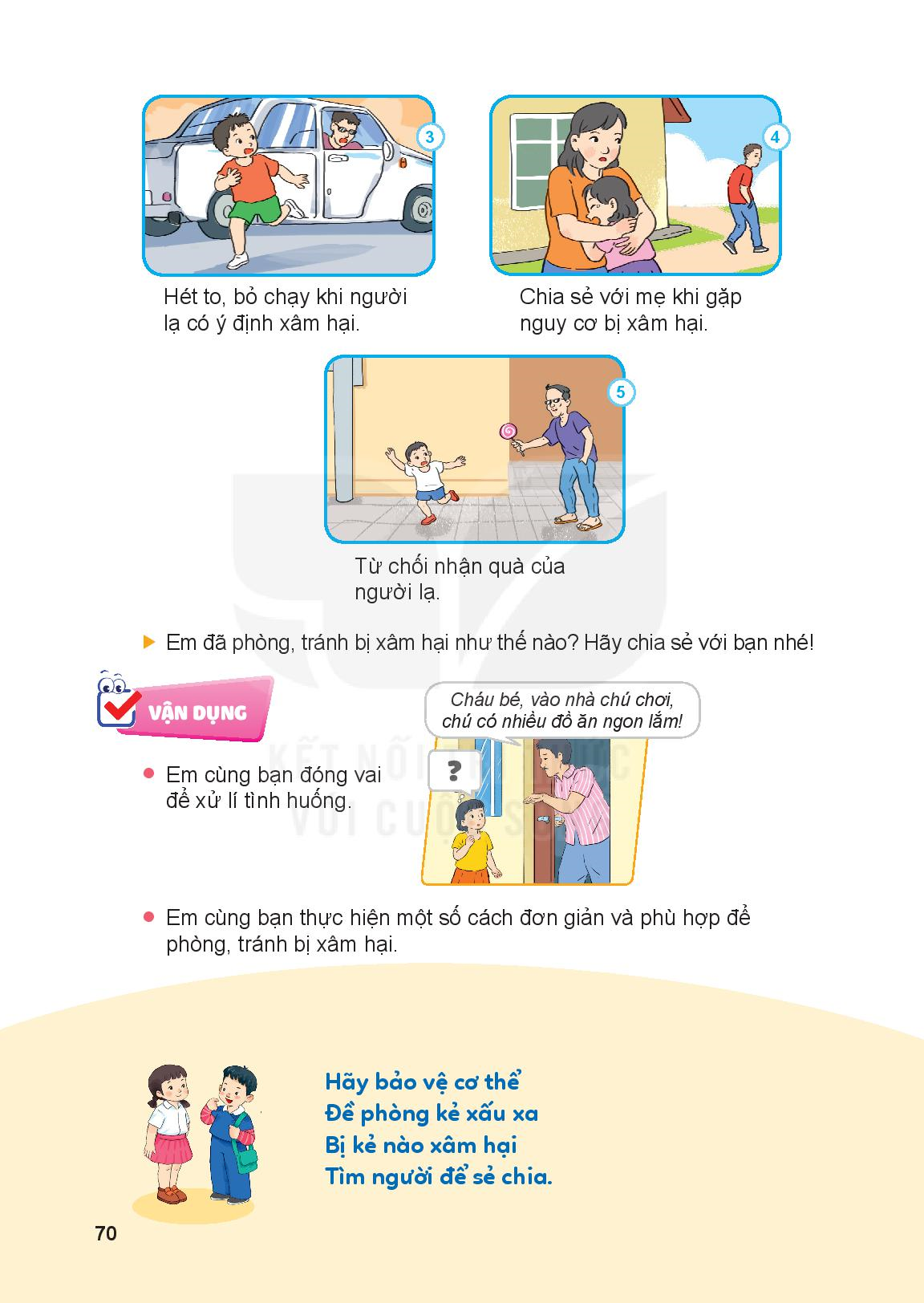 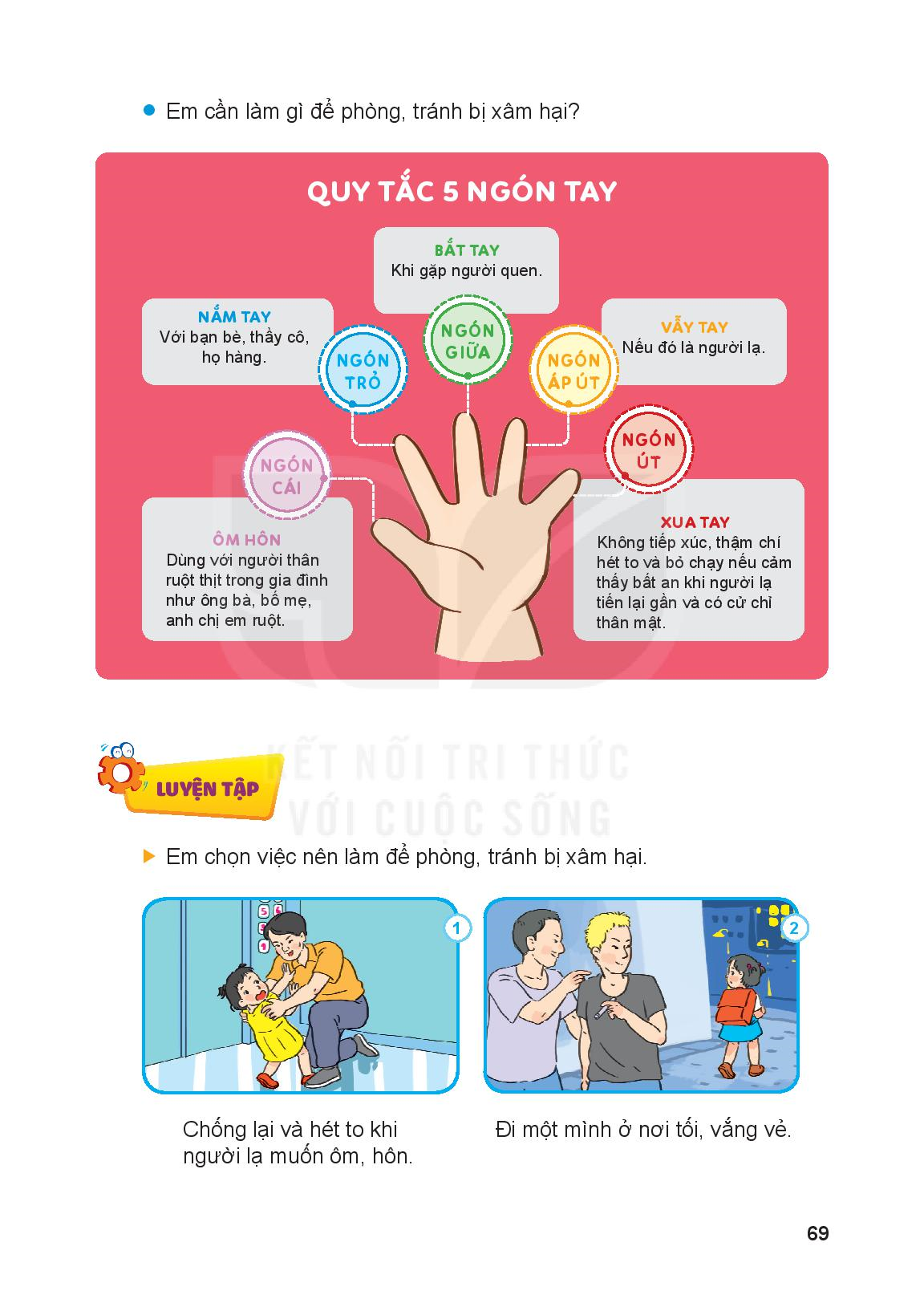 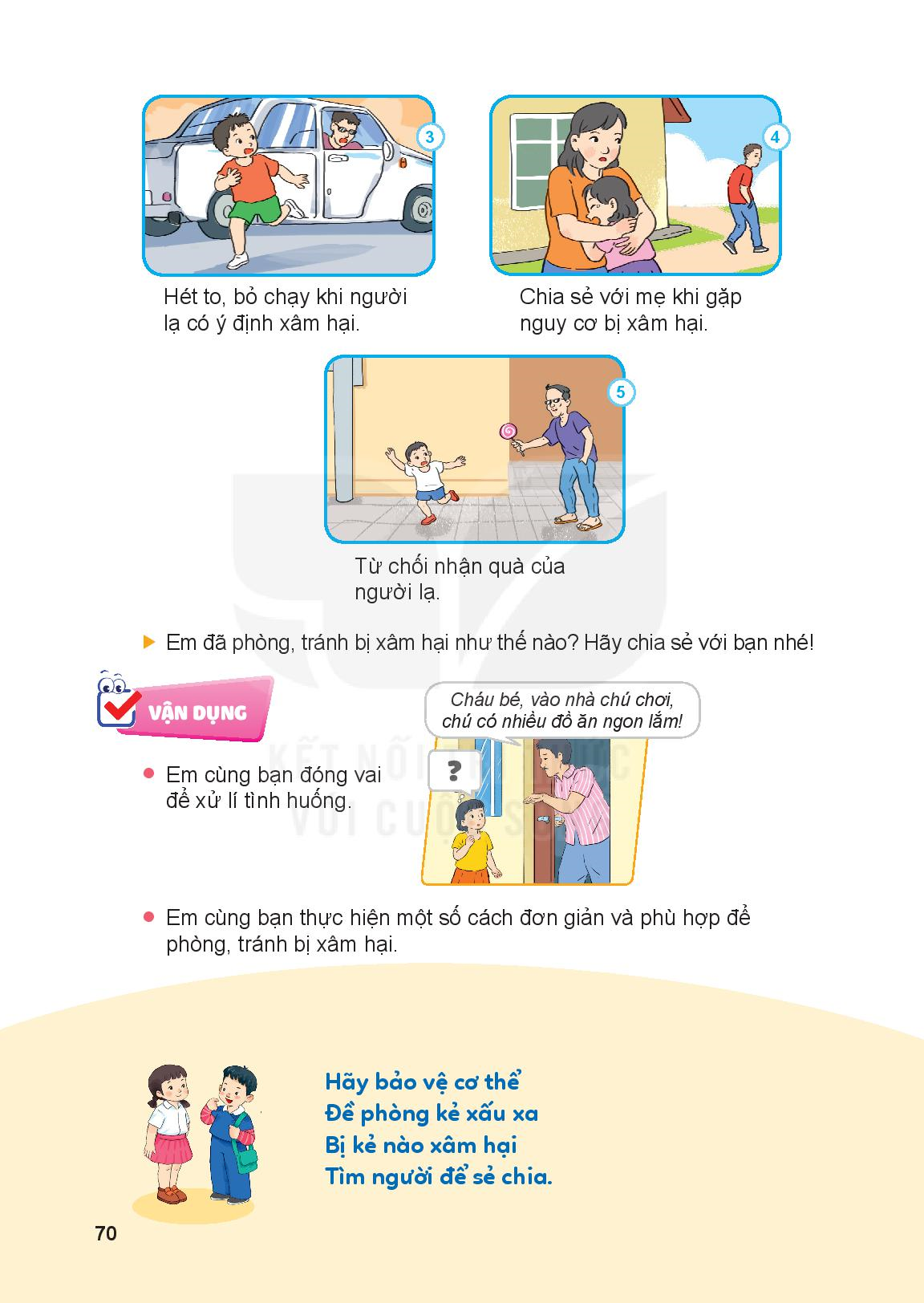 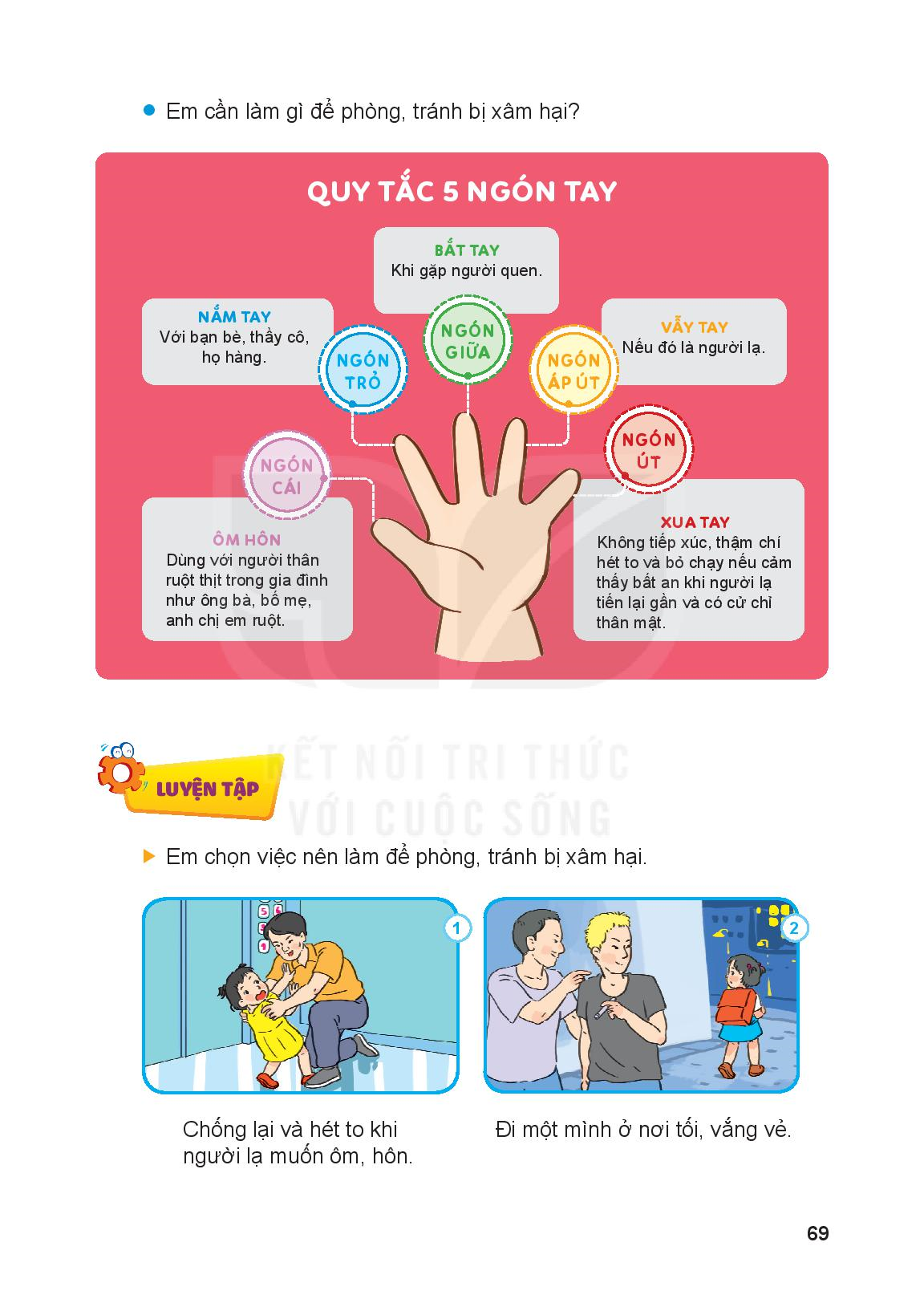 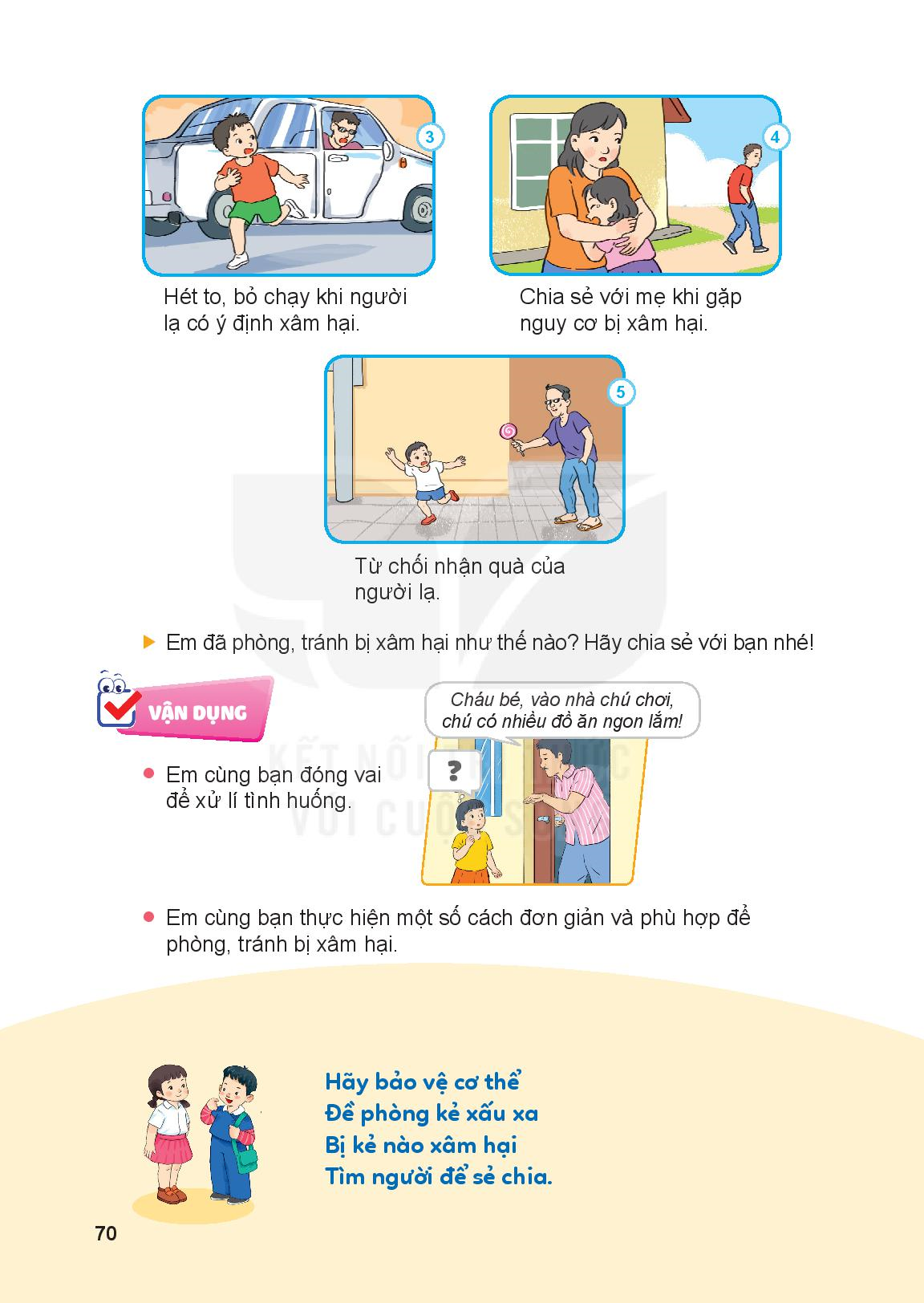 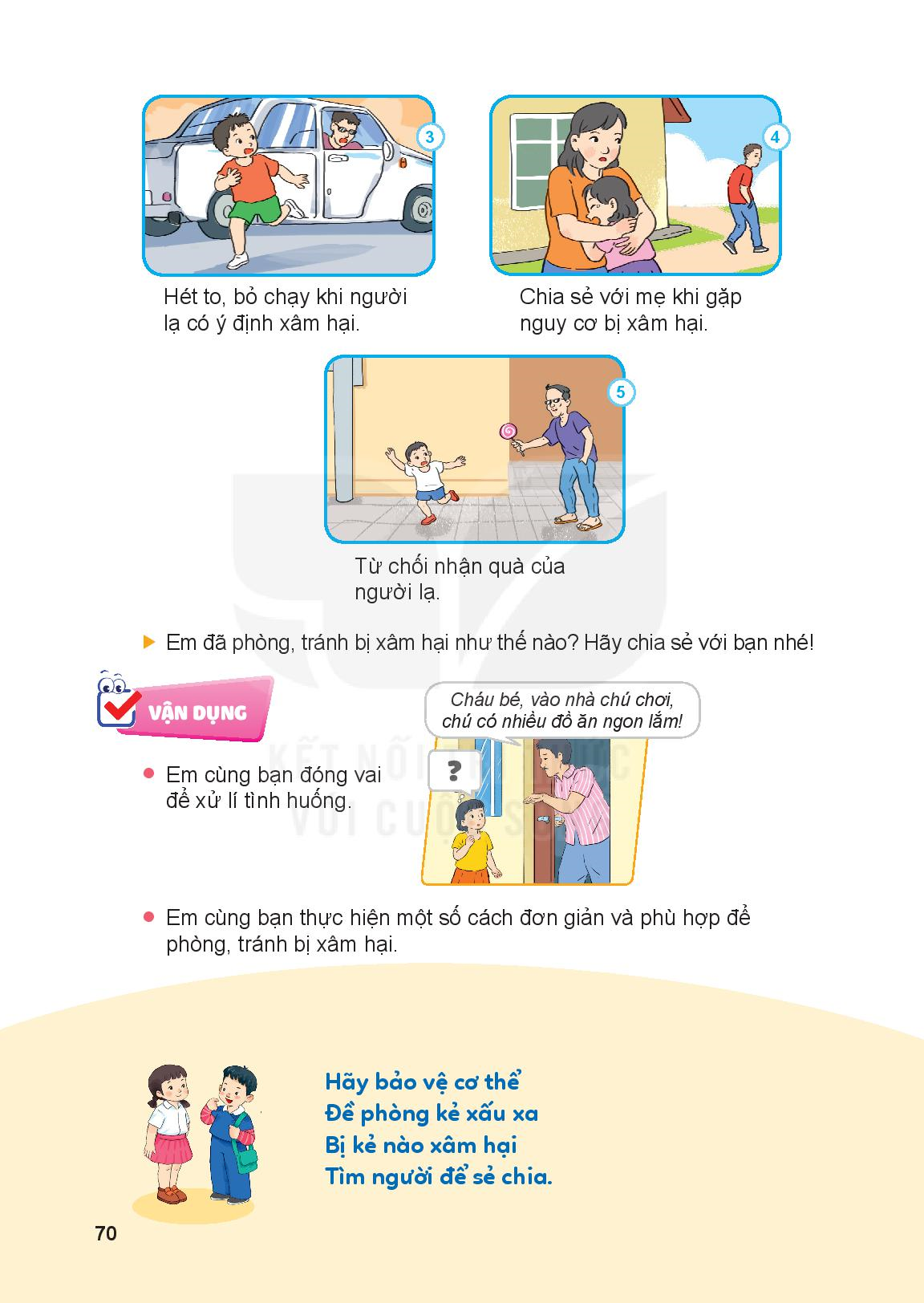 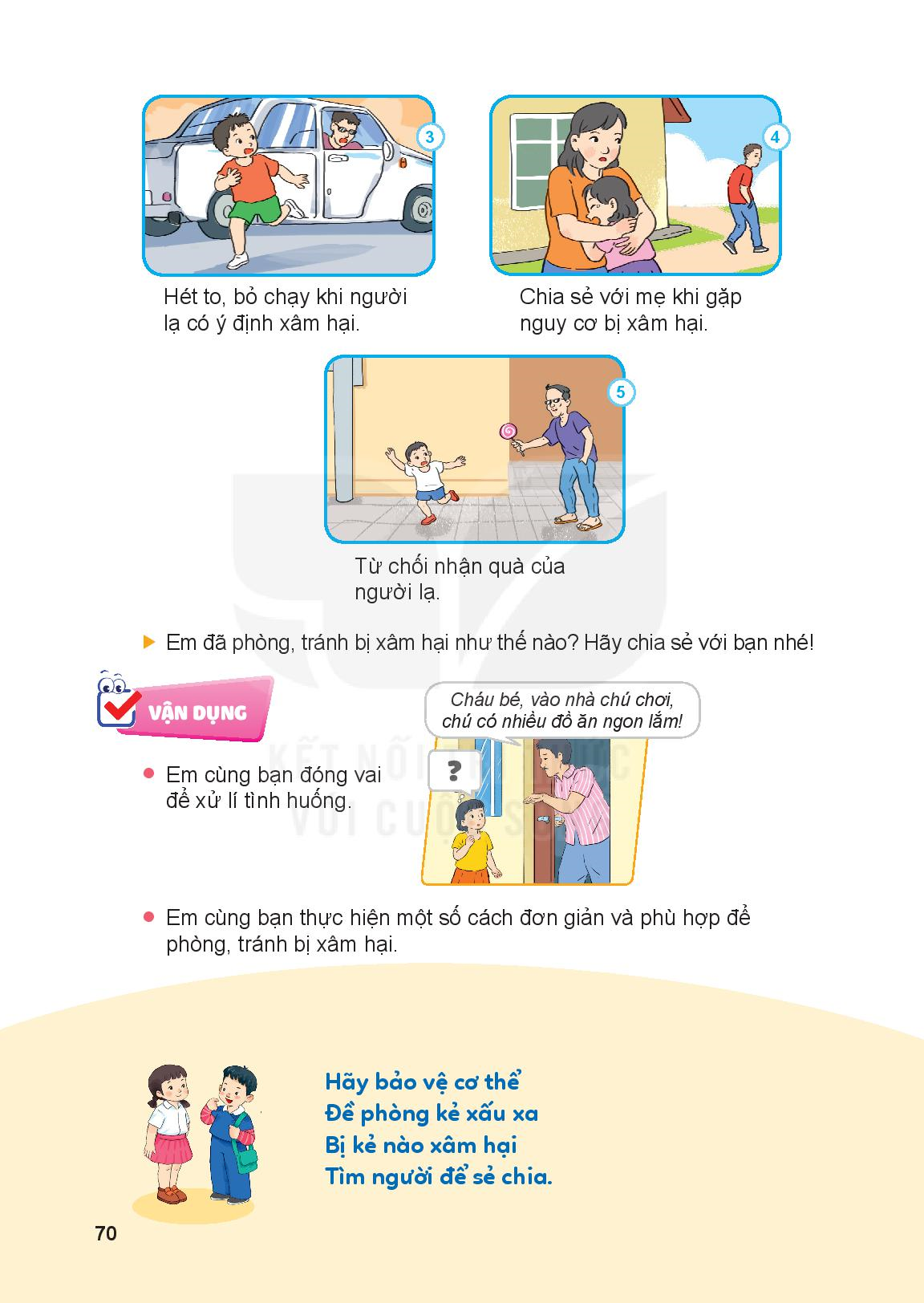